ОНЛАЙН-СЛОВАРИ МОЛОДЕЖНОГО СЛЕНГА: СЛОВООБРАЗОВАТЕЛЬНЫЙ АСПЕКТ ЛЕКСИКИ
Е.Г. Лукашанец
словообразование




             Интернет                           сленг
Интернет как новое технологическое явление


Интернет как экстралингвистический фактор формирования словаря социолекта

Интернет как источник
онлайн-словари сленга, которые создаются самими носителями сленга и существуют только в электронном виде
http://www.slovoborg.suhttp://www.slovonovo.ru
http://www.teenslang.su
Интернет как источник


Интернет как источник изучения словообразования лексики сленга

Интернет как источник изучения оценки носителями сленга мотивационных отношений в языке
СОДЕРЖАНИЕ
I. Терминология и определения
II. Проблемы материала исследования
III. Интернет как источник изучения словообразования лексики сленга
IV. Интернет как источник изучения оценки носителями сленга мотивационных отношений в языке
II. ТЕРМИНОЛОГИЯ И ОПРЕДЕЛЕНИЯ
1. Социолект 
2. Сленг
3. Деривация, дериват 
4. Продуктивность (словообразовательного типа, суффикса и т.д.)
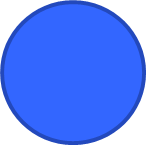 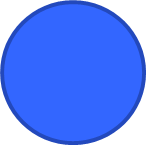 ос/ож
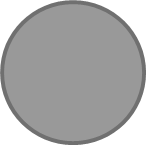 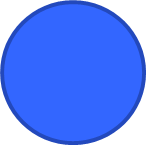 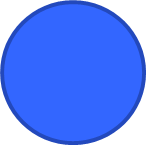 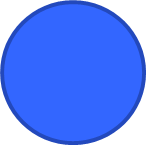 II. ТЕРМИНОЛОГИЯ И ОПРЕДЕЛЕНИЯ
1. Социолект 
2. Сленг
3. Деривация, дериват 
4. Продуктивность (словообразовательного типа, суффикса и т.д.)
III. ПРОБЛЕМЫ МАТЕРИАЛА ИССЛЕДОВАНИЯ
1. Проблема авторов: презумпция  добросовестности
2. Проблема отграничения сленгизмов от несленгизмов
3. Проблема отграничения дериватов от недериватов
А. Заимствование – дериват.
Б. Морфологический – семантический дериват.
В. Немотивированное слово – дериват.
В. Немотивированное слово – дериват
защёка ‘неприятность; какая-то непонятная вещь’: 1. Не сдал сегодня экзамен, придется пересдавать, вот такая вот защёка образовалась. 2. Мы шли по узкой тропинке, впереди лежало что-то непонятное и черное. – Что это за защёка? – спросил Борька. 
бакрушка ‘блюдо, приготовленное из несовместимых ингредиентов’
бузюлька, кочетыга, кутарки, …
число морфологических дериватов
более половины (56%)
(более четверти – семантические дериваты и 1/7 – заимствования)

(из общего числа св. 11000 слов)
III. Интернет как источник изучения словообразования лексики сленга
1. Суффиксация
Больше половины
2. Префиксация и префиксально-суффиксальный способ
недоанглосакс ‘тот, кто засоряет свою речь бестолковыми англицизмами’
послемобье ‘организованная встреча мобберов после акции’
дофенист ‘то же, что пофигист’
3. Сложение и сложение с суффиксацией
долбоящик ‘телевизор’
кошкотерапия ‘способ избавления от хворей с помощью кошки’
бэби-гот ‘начинающий гот’
эмо-бабы ‘несколько грубоватое название эмо-герл’
хламовозка ‘машина, вывозящая мусор’
понторез ‘хвастун’
4. Аббревиация и усечение
ЛП ‘лучшая подруга’
УЧННР ‘удар Чака Нориса ногой с разворота’
педобраз ‘студент или выпускник, получивший педагогическое образование’
ава ‘доспех Авадон в игре «Lineage 2»’
второкуры ‘второкурсники’
Кастра ‘город Кострома’
5. Контаминация
дибилан ‘поп-певец Дима Билан (Он просто многих достал!)’← Дима + Билан + дебил
имбиот ‘исходные слова "имбецил" и "идиот", это что-то среднее между этими словами, но значение одно – даун!’
практикантроп ‘практикант,  неумелый начинающий работник’
серия контаминатов → суффиксоиды
очконавт ‘тот, кто все время очкует’
психонавт ‘наркоман, употребляющий галлюциногены для достижения духовного опыта’
сачконавт ‘прогульщик’
алконавт ‘алкоголик’
серия контаминатов → суффиксоиды
гитараст ‘человек, умеющий играть на гитаре’
копираст ‘сторонник авторских прав’
либераст ‘сторонник либеральных идей’
нумераст ‘подвид каментатора, который ожидает появления новых постов с целью прокомментировать их первым’
флудераст ‘негативное название человека, пишущего в форуме много и не по теме’
Способы словообразования
В социолектах – просторечные суффиксы?
суффикс -ер
вовер ʽигрок в ММоРПГ «ВоВ»ʼ
гуглер ʽнезнайка, который шарит в гугле с целью найти что-либоʼ
колбасер ʽчеловек, всю ночь танцующийʼ
прогер ʽпрограммистʼ
суффикс -ос
америкос ʽамериканецʼ
бандос ʽбандитʼ
девятос ʽавтомобиль ВАЗ-2109ʼ
попадос ʽсерьезные неприятностиʼ
IV. Интернет как источник изучения оценки носителями сленга мотивационных отношений в языке
пометки – 9% словарных статей слов  (МД)
словарь «teenslang»
1. англоязычное происхождение
нуп ʽпользователь-новичокʼ – от английского new player — новый игрок
личер ʽчеловек, который выдает чужую работу (программный продукт, контент) за свою, с измененными авторскими правамиʼ – англ. leech — пиявка
мэнша ʽженщинаʼ – рус. словообразование от англ. man — человек, мужчина
(НО: мэн ʽмужчина, пареньʼ)
2. объяснение внутренней формы
хомякоз ʽплохо контролируемая страсть к собиранию всевозможного хламаʼ – происхождение ассоциативное «в кладовку, копилку» → «хомяк» → «хомякоз»
чистопацаны ʽкрутой парень с чисто ма-асковским а-акцентомʼ → происходит от того, что эти парни всегда повторяют: «Ну ты, чисто, пацан, даёшь!»
3. чаще всего – сокращения и аббревиатуры
теры ʽкоманда и члены команды «террористов» в игре «Counter-Strike»ʼ – сокр. «террористы»
ССЗБ ʽо человеке, допустившем оплошность, приносящем своими действиями вред самому себеʼ – аббревиатура Сам Себе Злобный Буратино
4. контаминаты – наиболее разнообразная трактовка
а) указывается один компонент: 
бухалтер ʽалкашʼ – производное от слова бухать 
(НО: бухать + бухгалтер)
б) указываются оба компонента: 
Ландавшиц ʽЛандау+Лившиц – сокращённое название авторов учебника по физикеʼ
в) особое звучание слова: 
поцреот ʽумышленно искажённое слово "патриот" в целях насмешки, униженияʼ
бякер ʽвелосипедистʼ – намеренно искаженное байкер — фанат мотовелоспорта
5. аффиксальные мотивированные (редко)
софтина ʽкомпьютерная программаʼ – производное от софт
бузюка ʽвредина, человек, который возражаетʼ – от гл. бузеть
брюлики ʽбриллианты, драгоценные камни (пренебрежительное), украшения из бриллиантовʼ – искаж. «бриллианты»
СПАСИБО ЗА ВНИМАНИЕ!